Муниципальное бюджетное дошкольное образовательное учреждение Детский сад «Калейдоскоп»
«Патриотическое воспитание дошкольников через приобщение к фольклорному творчеству»
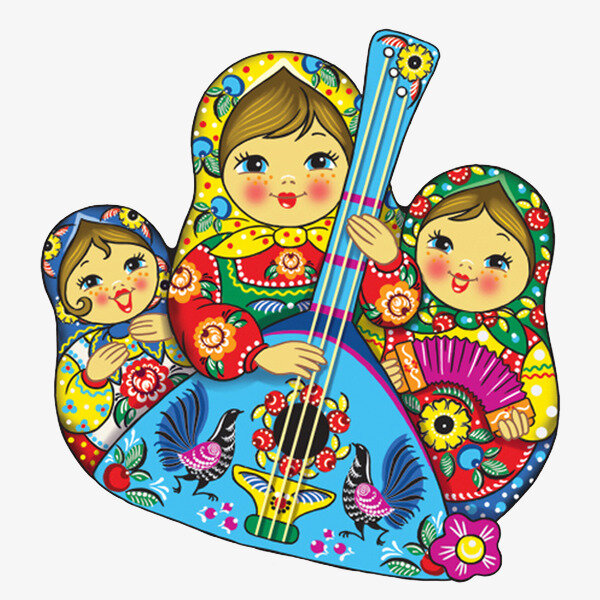 Выполнила: музыкальный руководитель I КК 
Рычагова Е.С.
«Никто не может считаться сыном своего народа, если он не проникнется теми основными чувствами, какими живет народная душа» 
В.В. Зеньковский (философ, педагог)
Патриотическое воспитание - процесс взаимодействия воспитателей и воспитанников, направленный на развитие патриотических чувств, формирование патриотических убеждений и устойчивых норм патриотического поведения.
Целью патриотического воспитания является воспитание убежденного патриота, любящего свою Родину, преданного Отечеству, готового служить ему своим трудом и защищать его интересы
Фольклор способствует формированию в ребенке патриотических чувств, нравственных качеств, таких как любовь к Родине, народу, обычаям и традициям своего края, прививает детям любовь к родной природе, к растительному и животному миру.
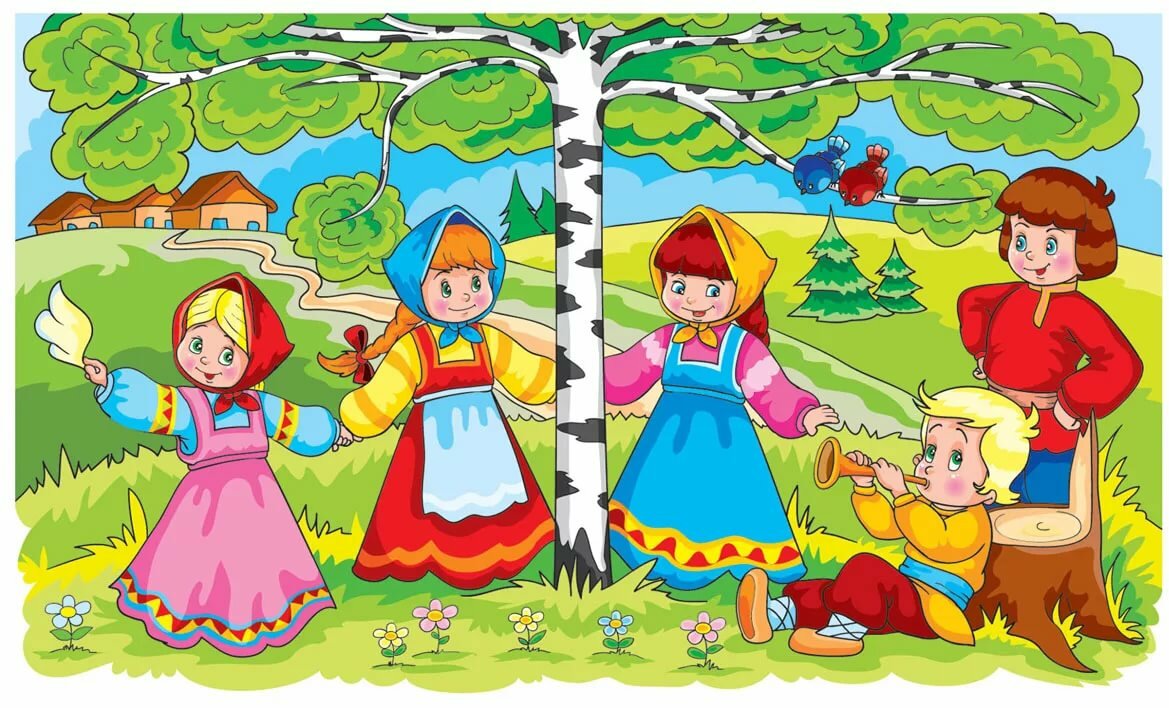 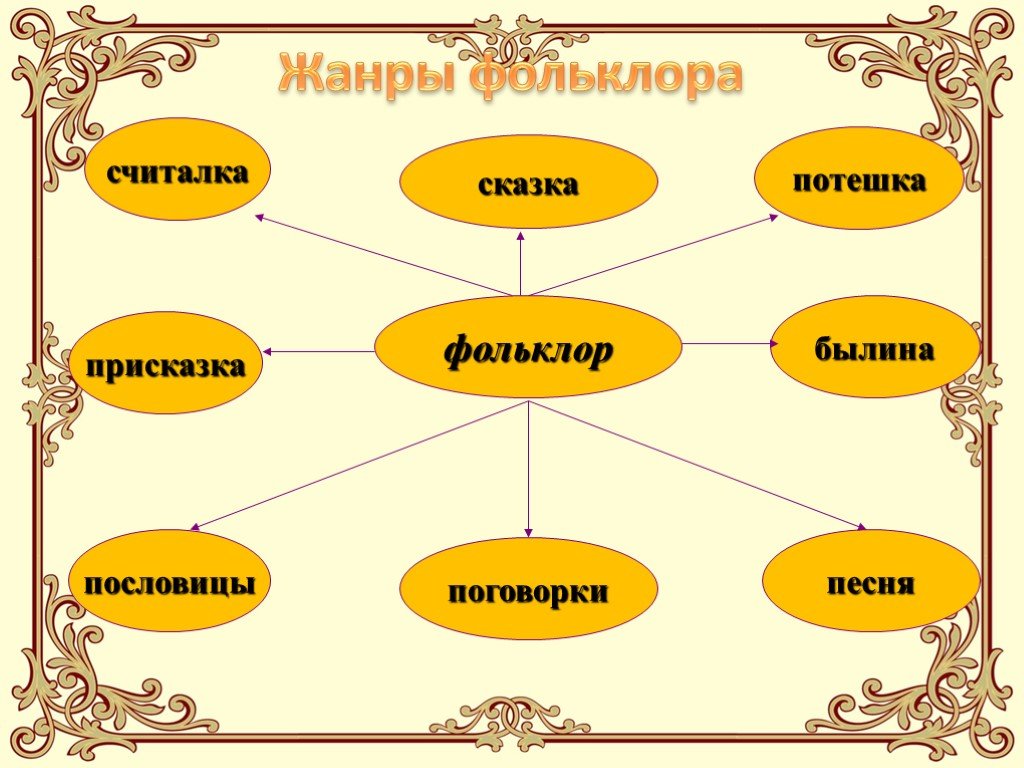 Народные праздники
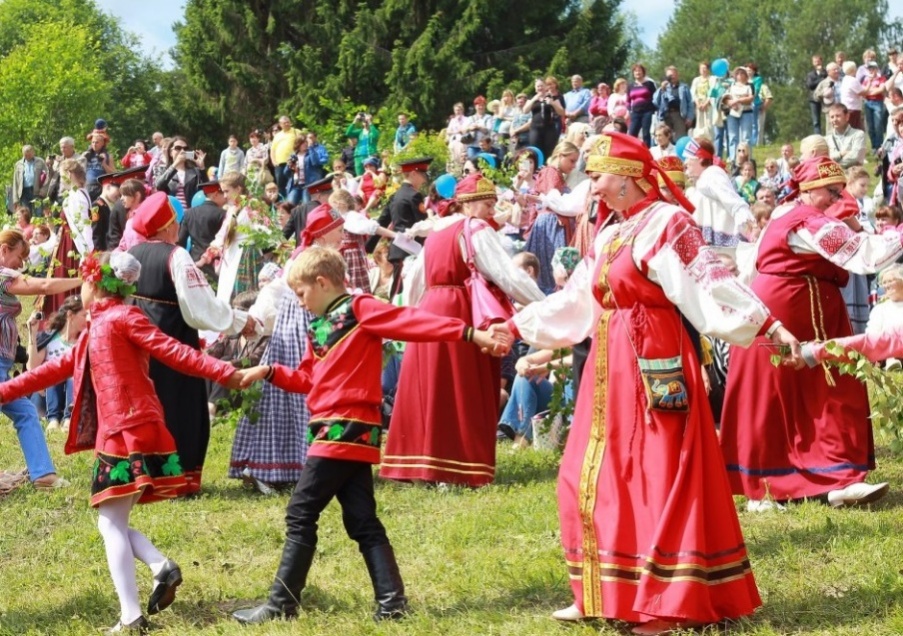 Духовно
    обогащают
        ребенка
Воспитывают гордость за свой
         народ
Формируют 
      нравственное
    поведение детей
Поддерживают 
  интерес к истории
        и культуре
Способствуют
 формированию 
  патриотических качеств
      личности и основ 
      музыкальной культуры
Закрепляют 
 знания,        развивают речь
Обогащают новыми
    впечатлениями
Таким образом, приобщая детей к музыкальному наследию своего народа, мы воспитываем в них чувство патриотизма, а оно неотделимо от воспитания чувства национальной гордости, любви к Родине, родному краю.
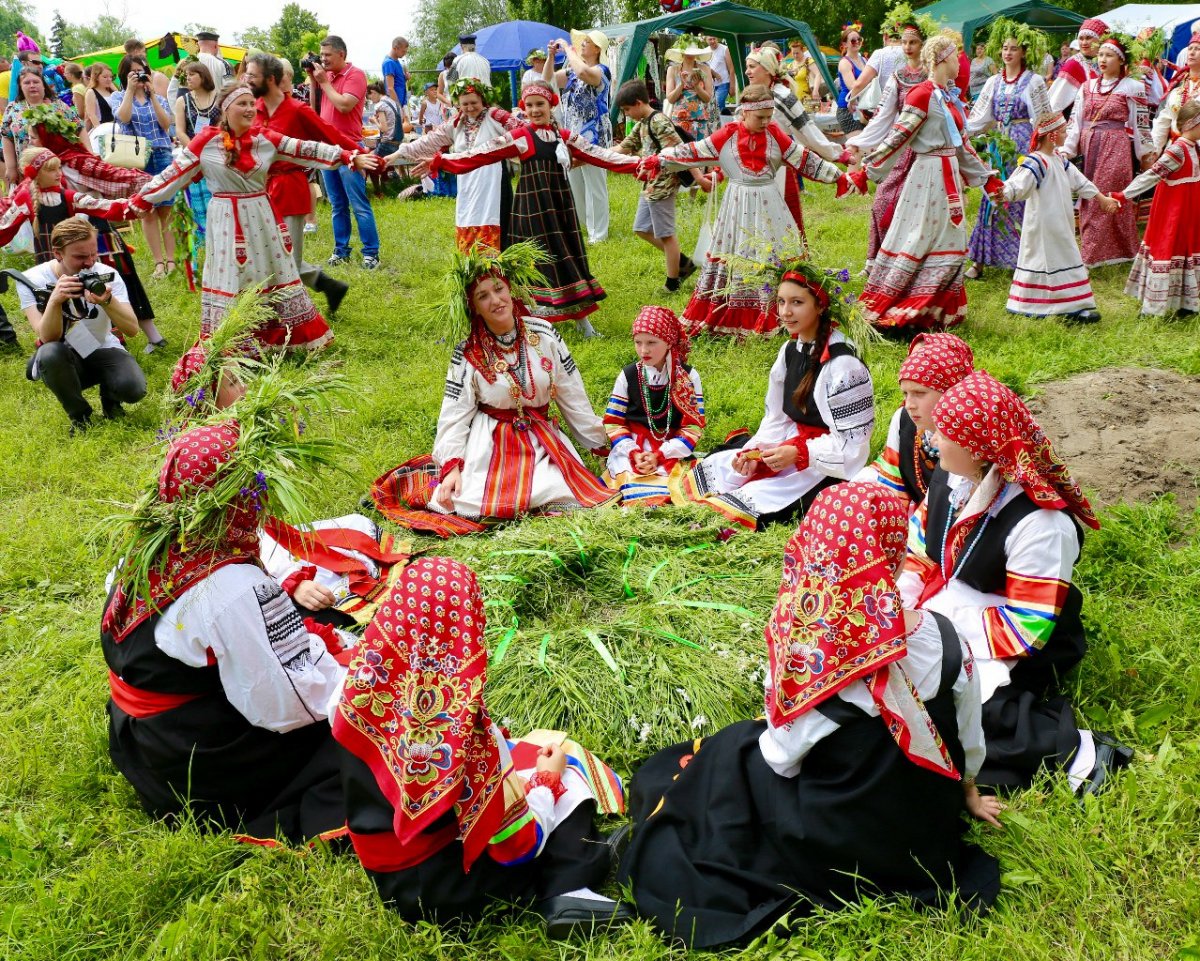 Спасибо за внимание!